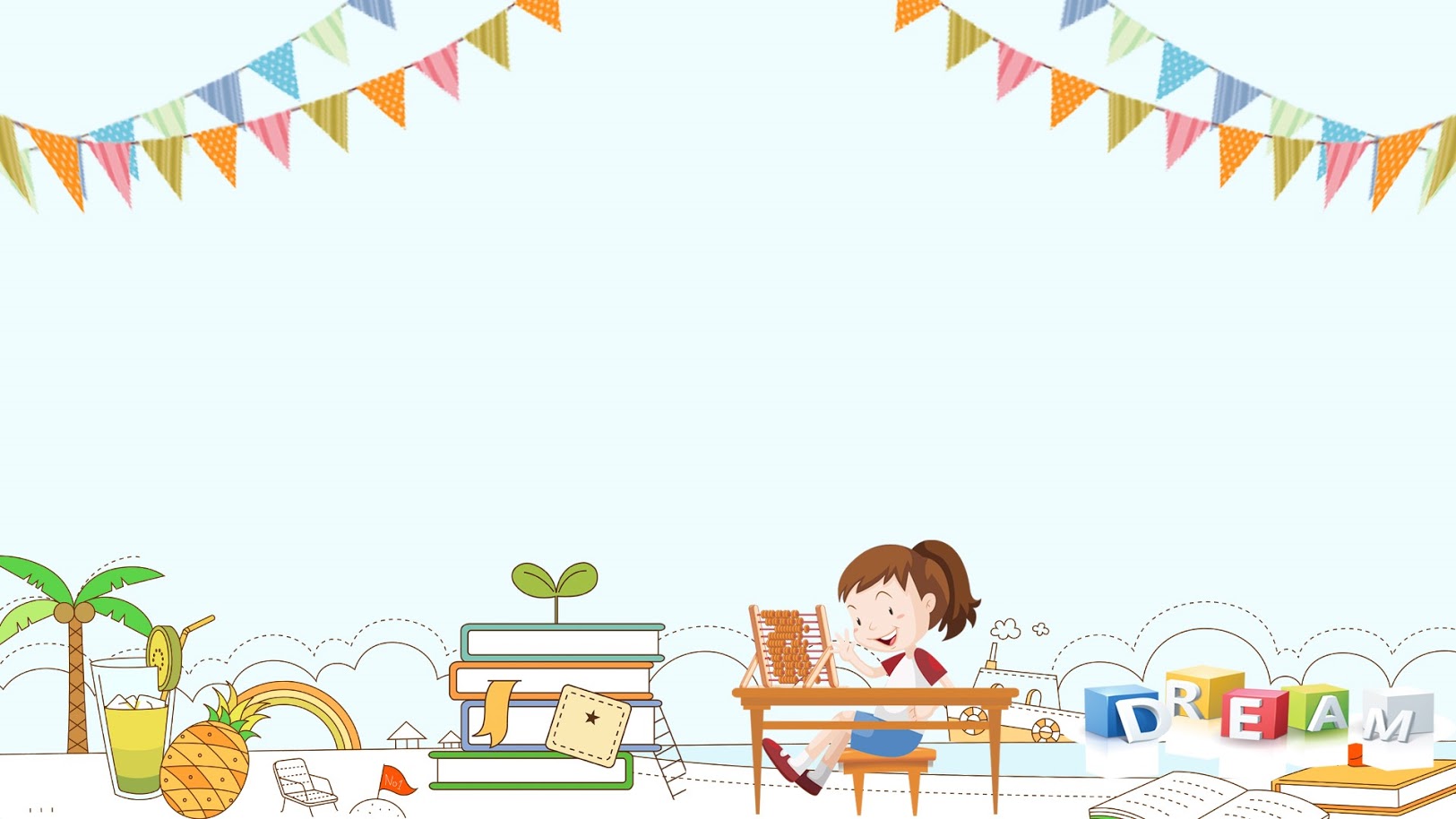 UBND QUẬN LONG BIÊN
TRƯỜNG MẦM NON GIANG BIÊN
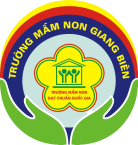 Tạo hình từ lá cây
LỚP MGL A4
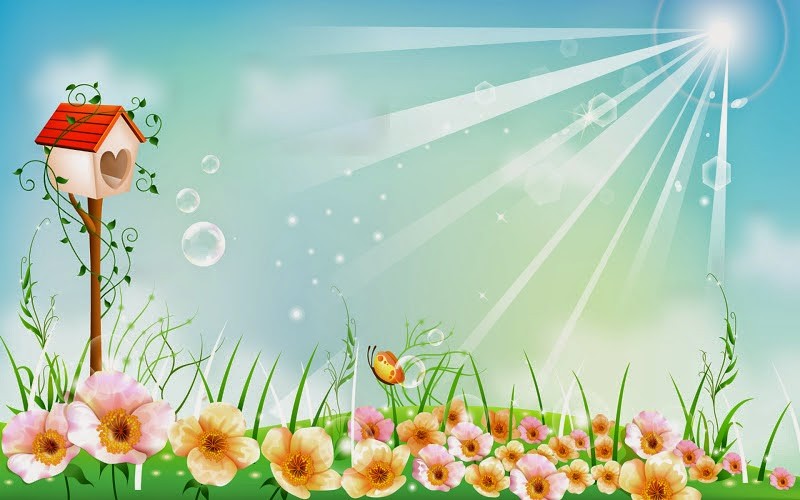 Bài hát
Em yêu cây xanh
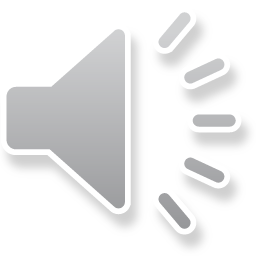 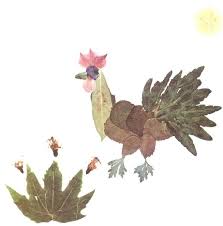 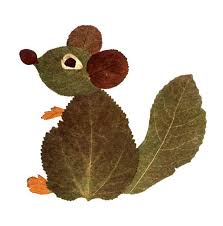 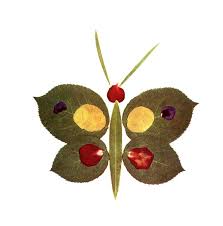 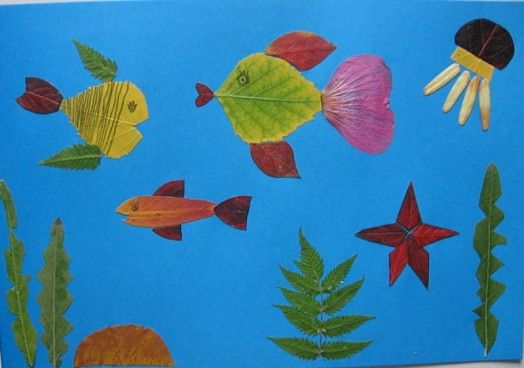 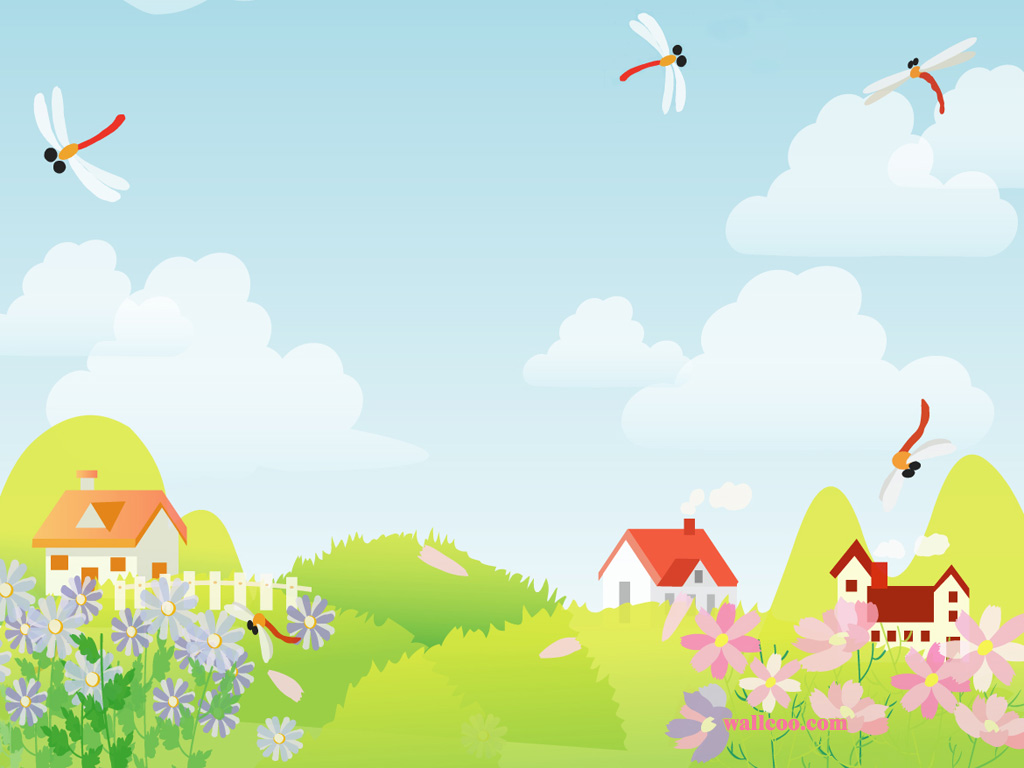 TRẺ THỰC HIỆN
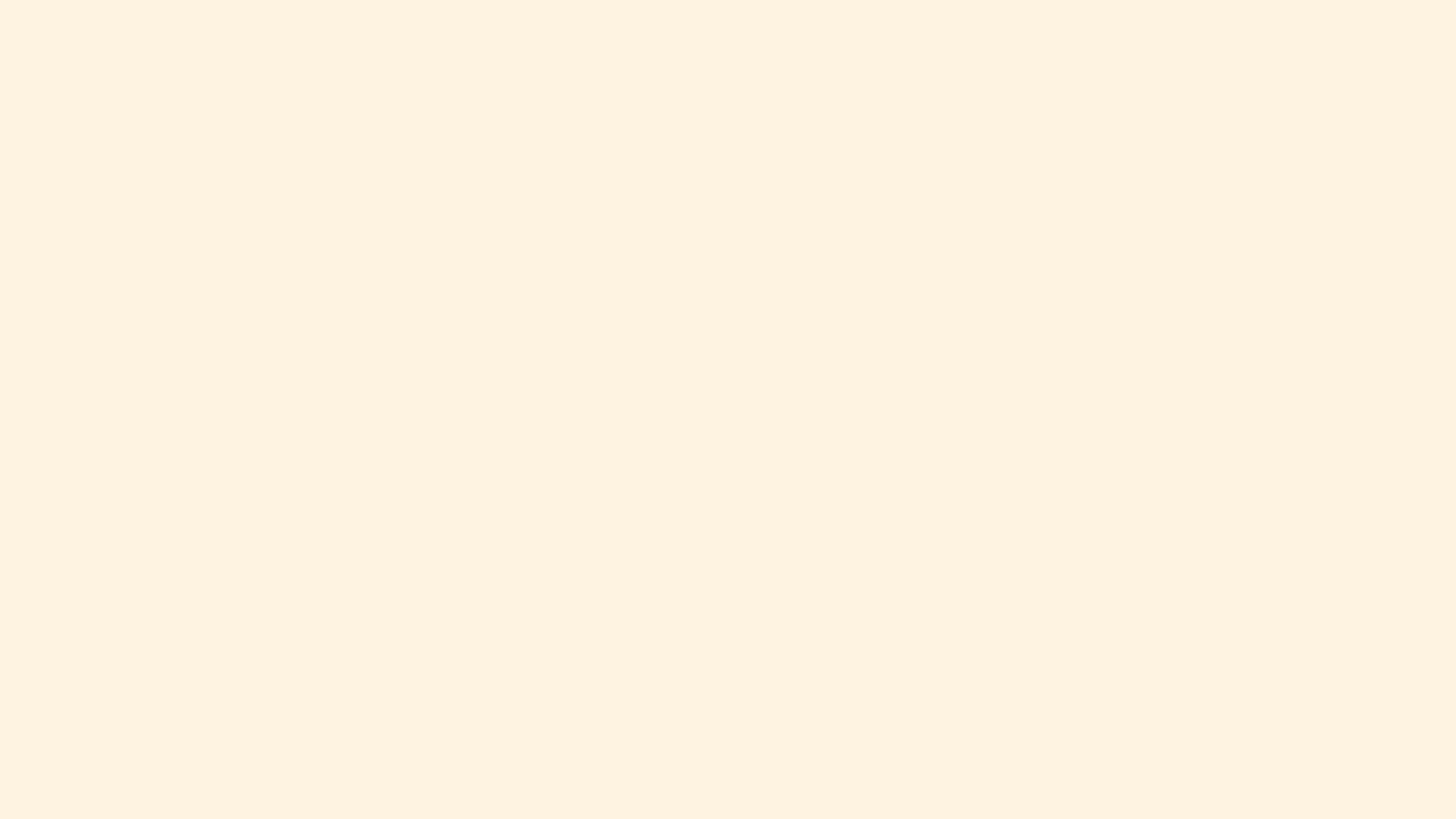 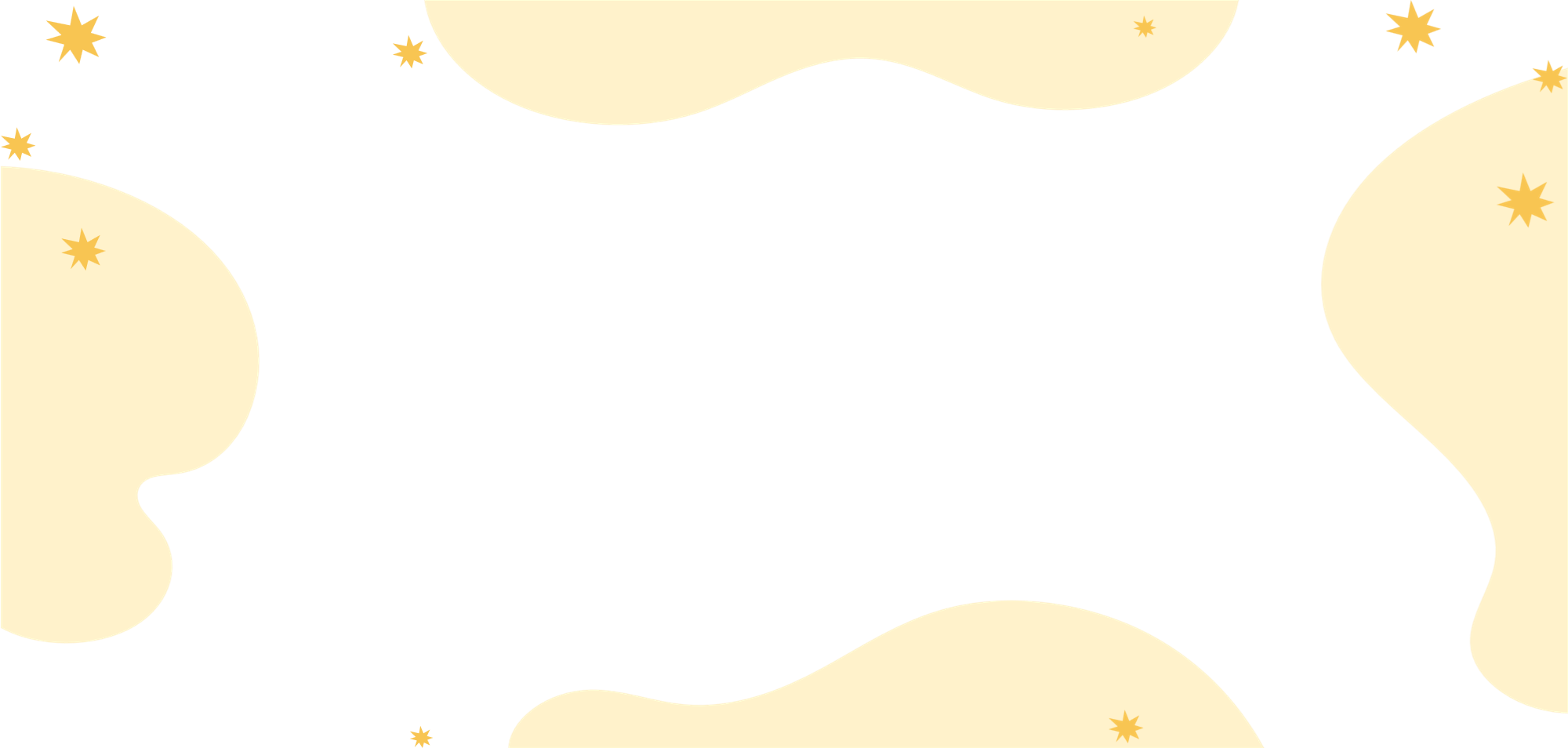 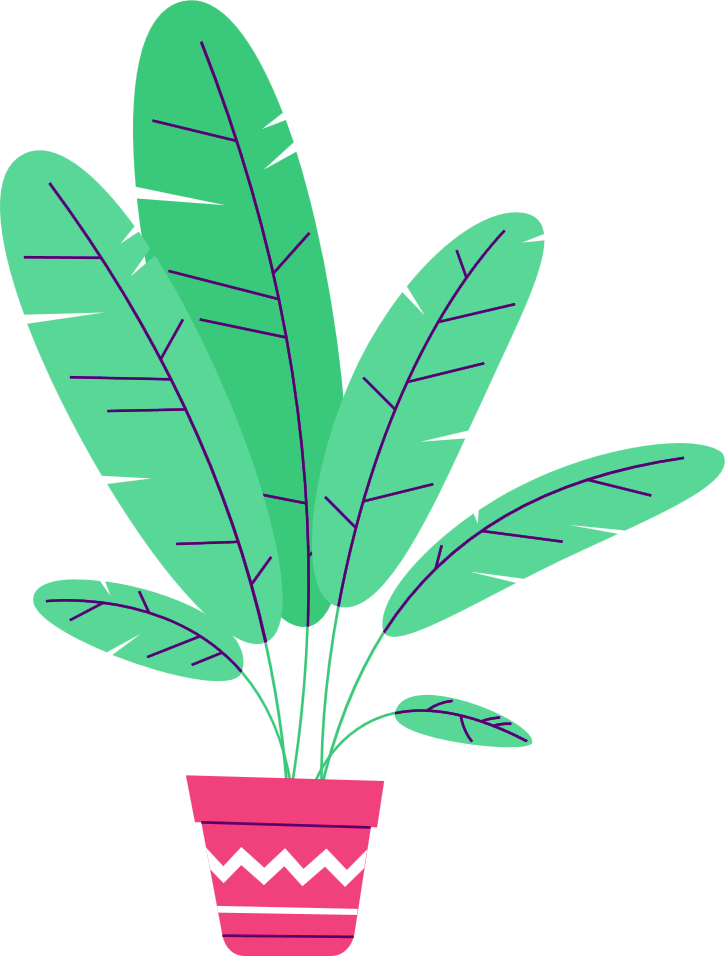 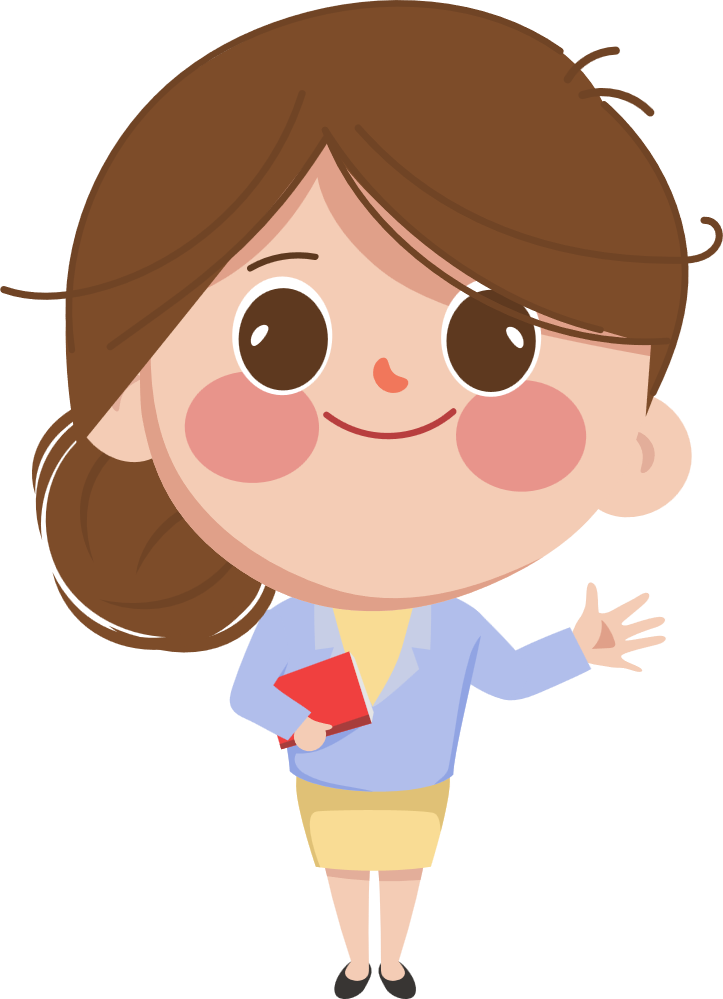 Nhận xét sản phẩm
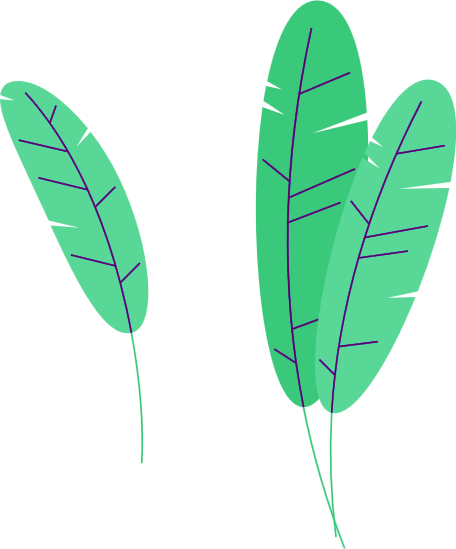 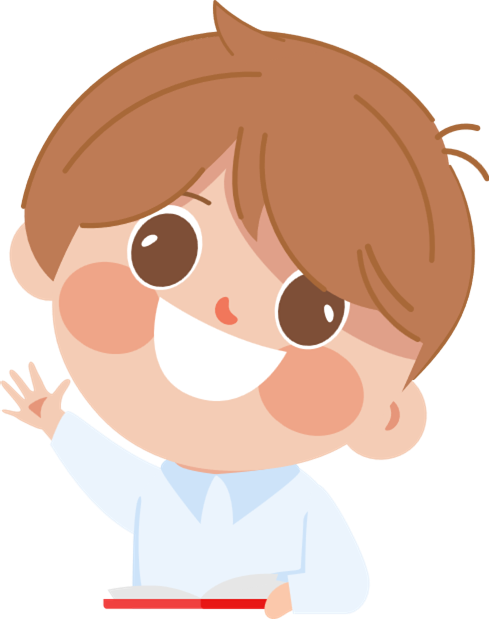 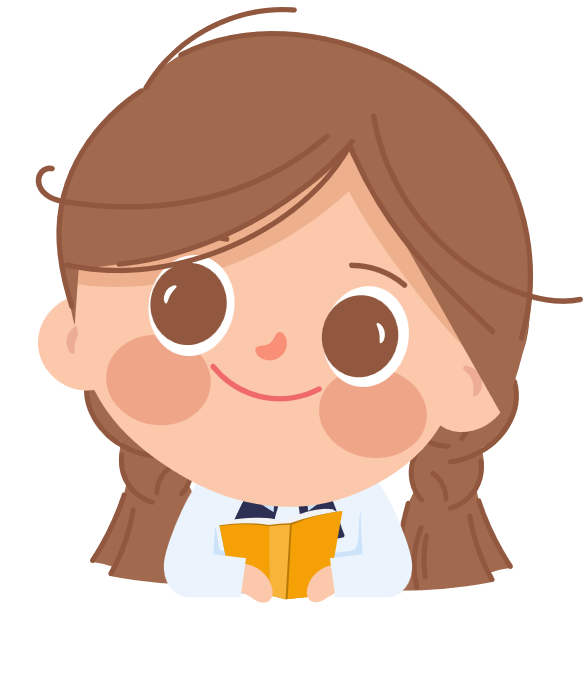 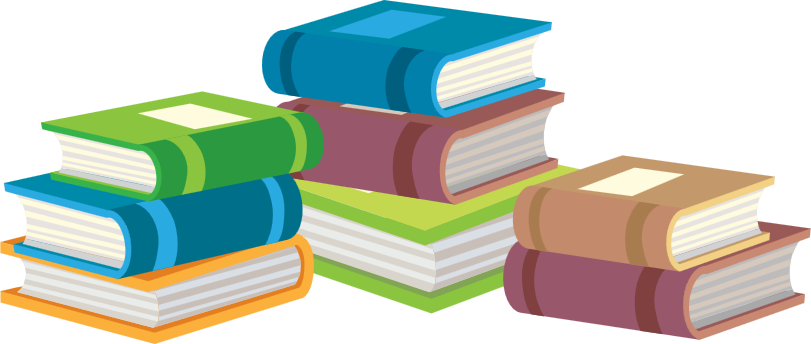 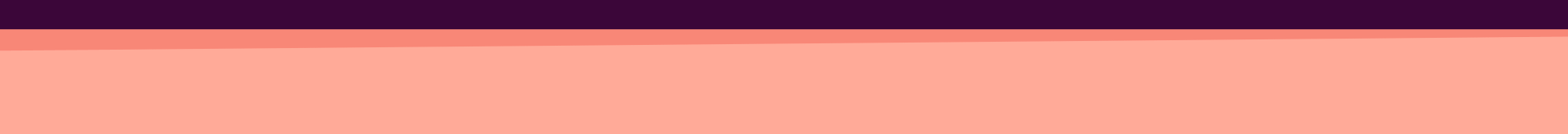 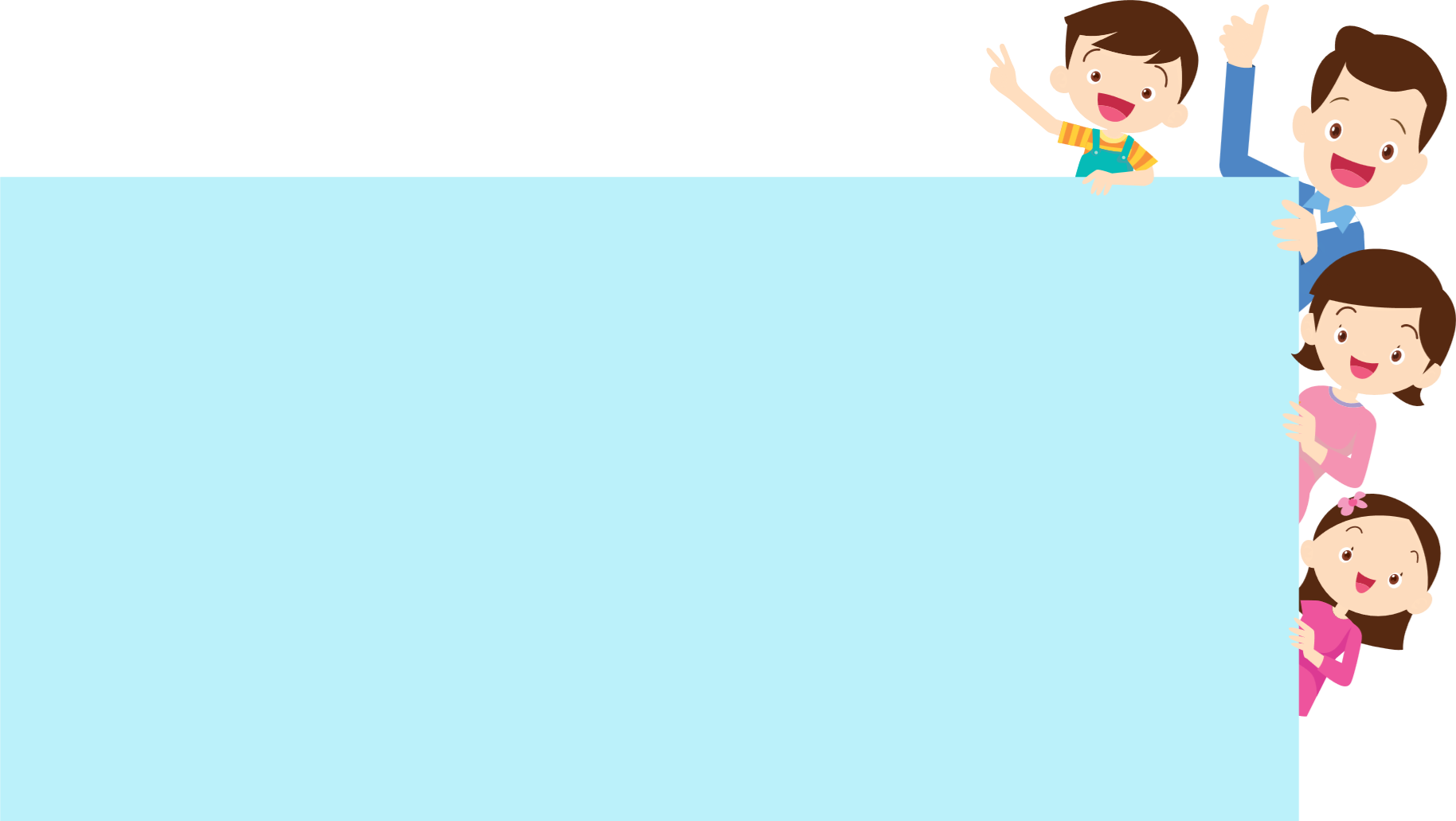 Trưng bày
Nhận xét sản phẩm